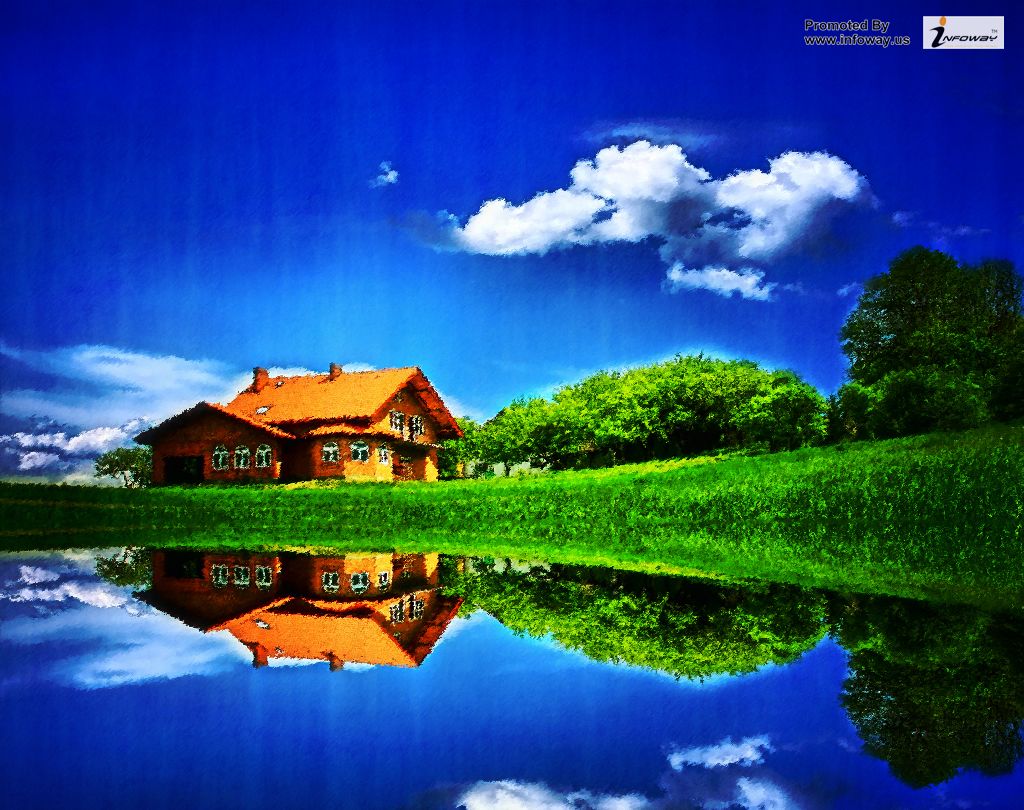 Well Come
Teacher’s Introduction
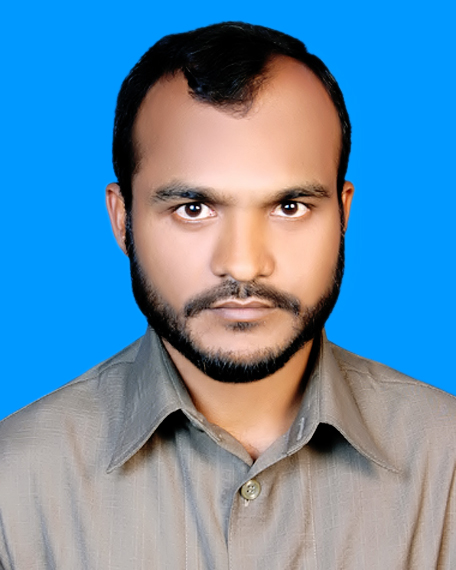 Mohammad mahbubur Rahman
Assistant Teacher
Charsobuddi Uttar Para GovT.Primary School
Raipura, Narsingdi.
Subject --English
Class  --Five
Lesson-- 1
Unit --14
Time --40 Minuites
Learning out comes
Students will be able to ----
Take part in conversation on appropriate topics.
2.Read silently with understanding paragraph.
3. Read silently with understanding dialouges.
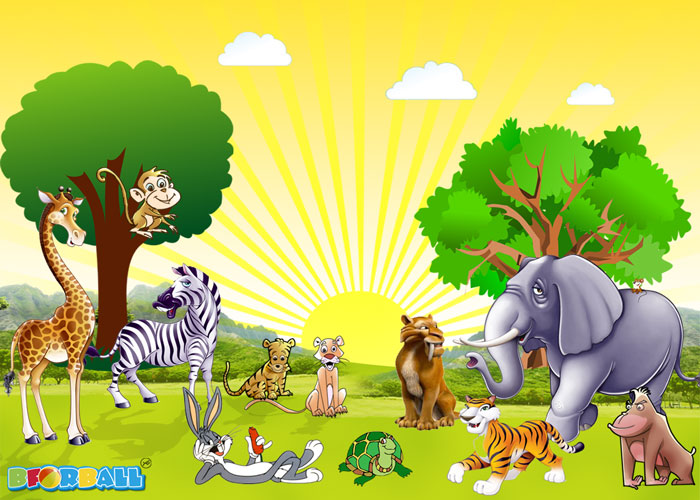 Lesson Introduce
The hare and the tortoise
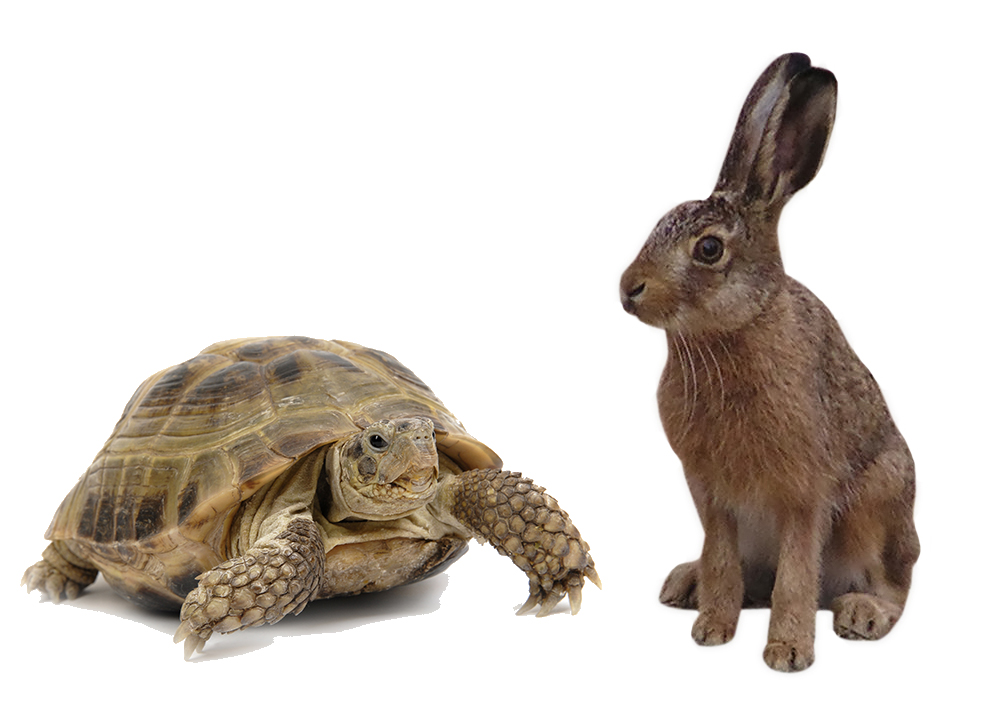 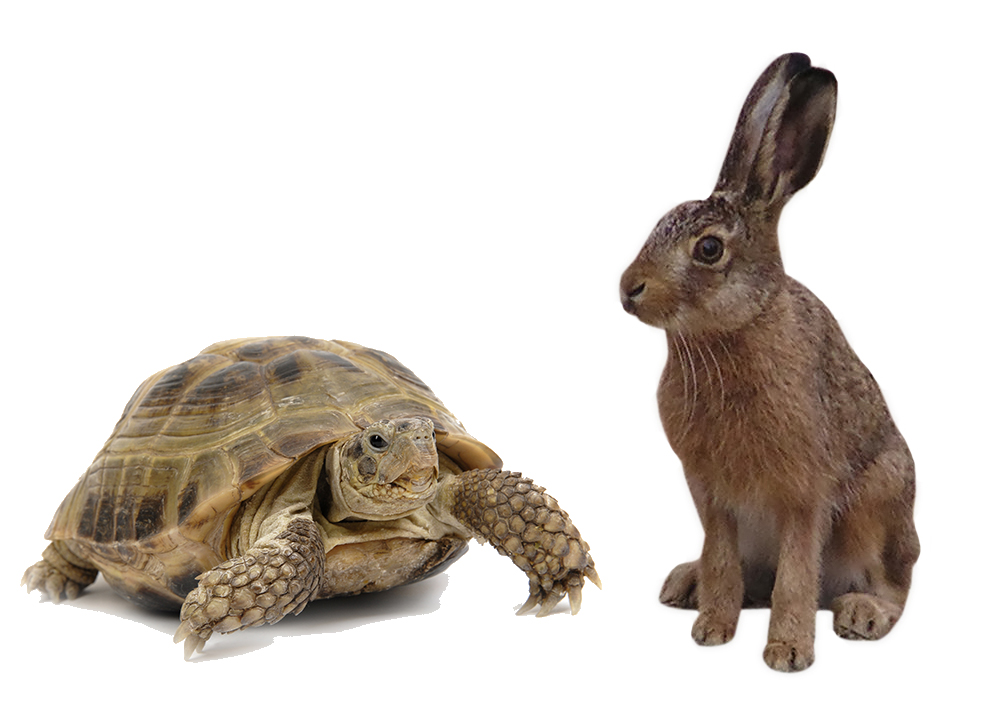 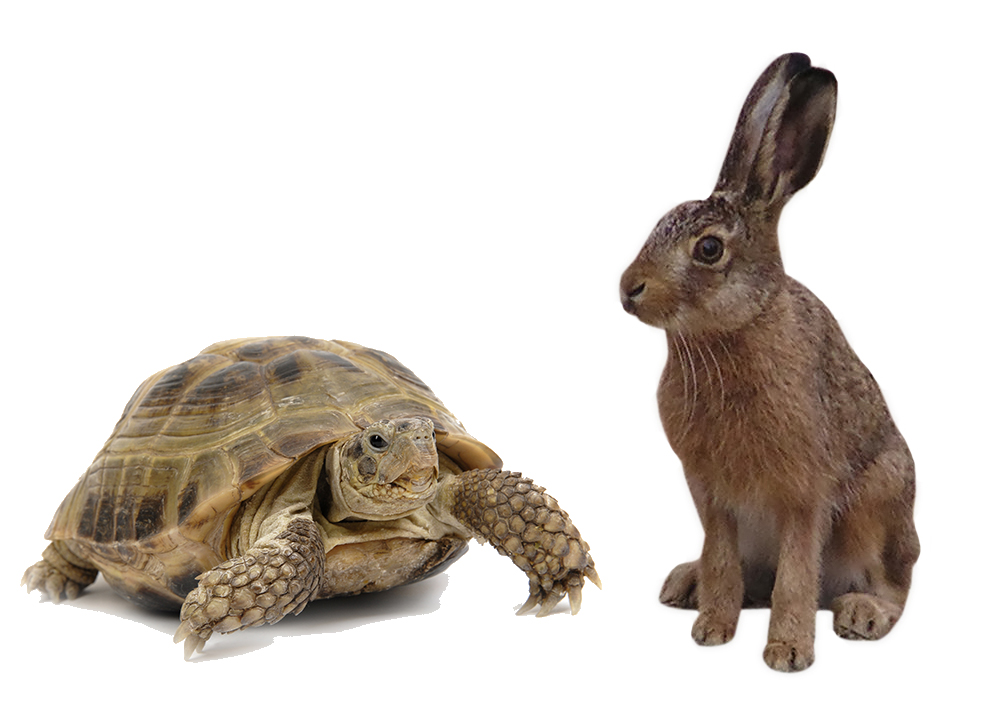 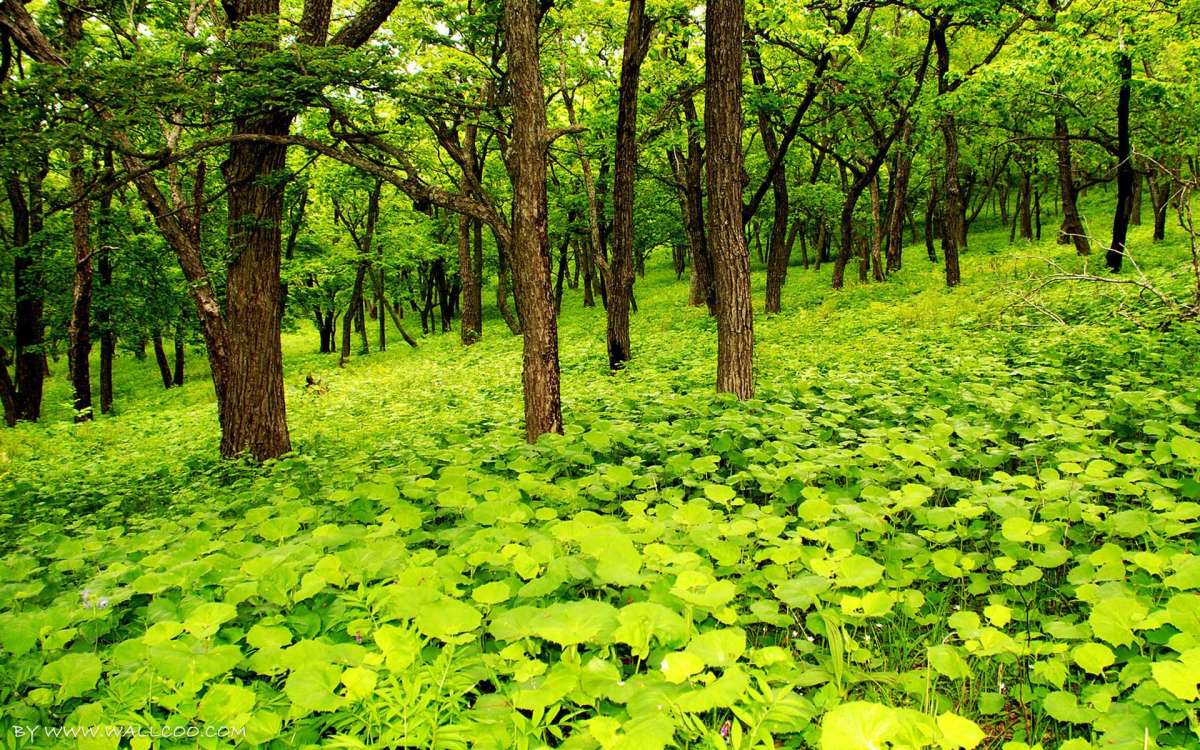 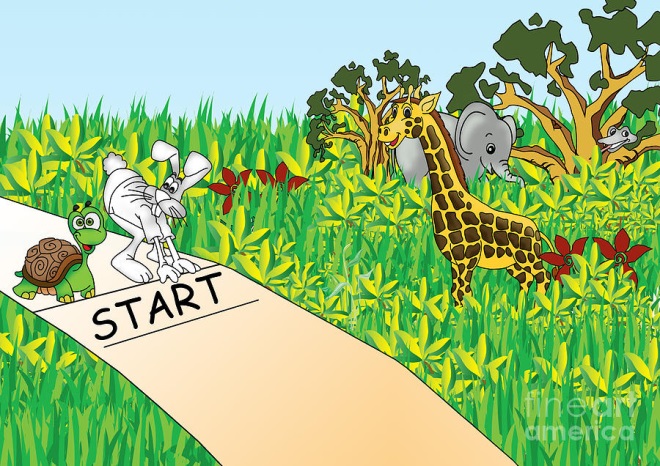 Take your English book and open at page --54
Teacher’s loud reading
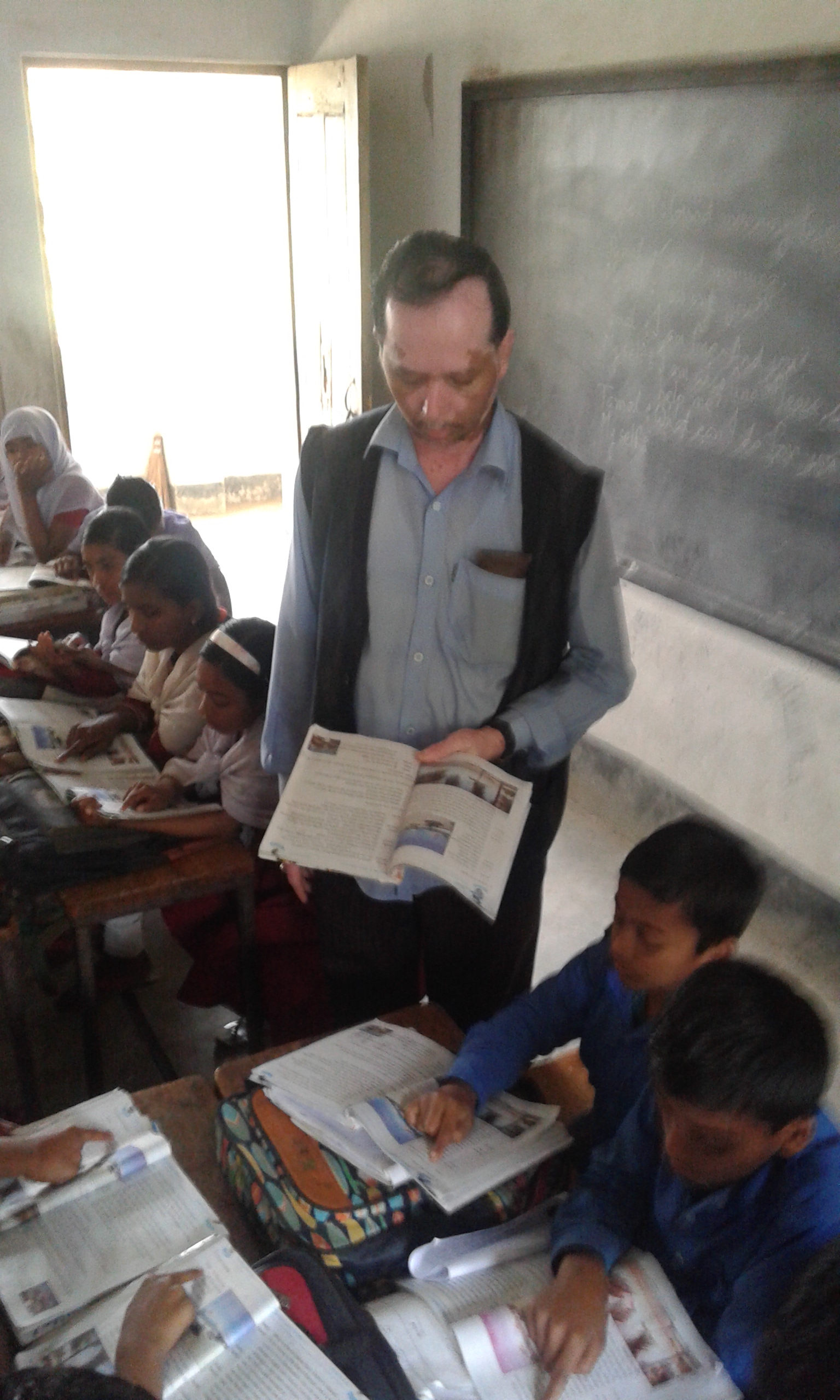 Read the Lesson silently and Findout difficult words
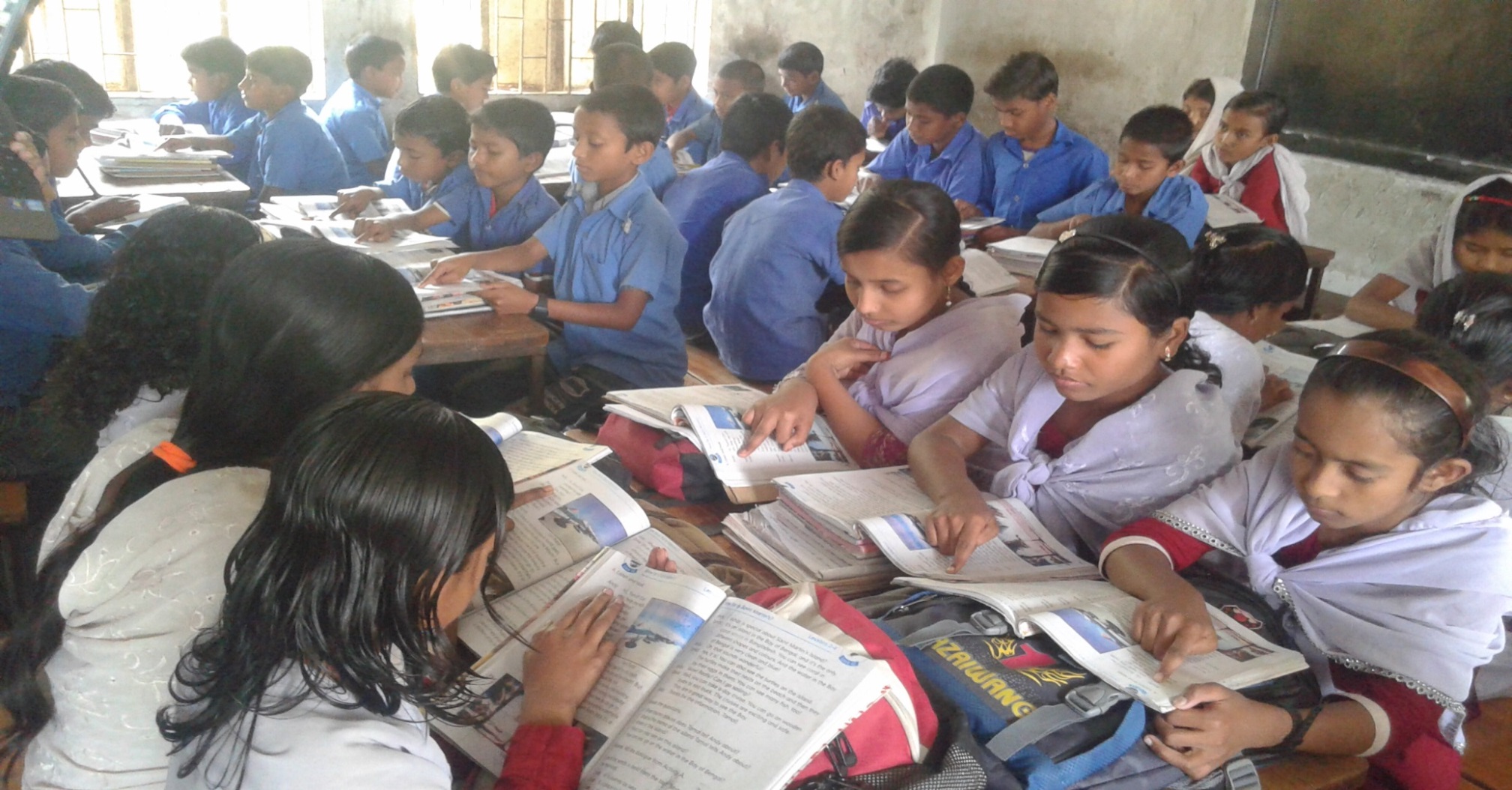 Group Work
Ask and answer
Group  --B
*How far is Saint Martin’s island from Teknaf ?
Group --A
* Where was walking a hare ?
Use Capital letters and puntuation marks.
The tortoise felt angry and said to the hare why don’t we have a race may be i can win
Home Task
Write five sentences about The hare and the tortoise following lesson 1.
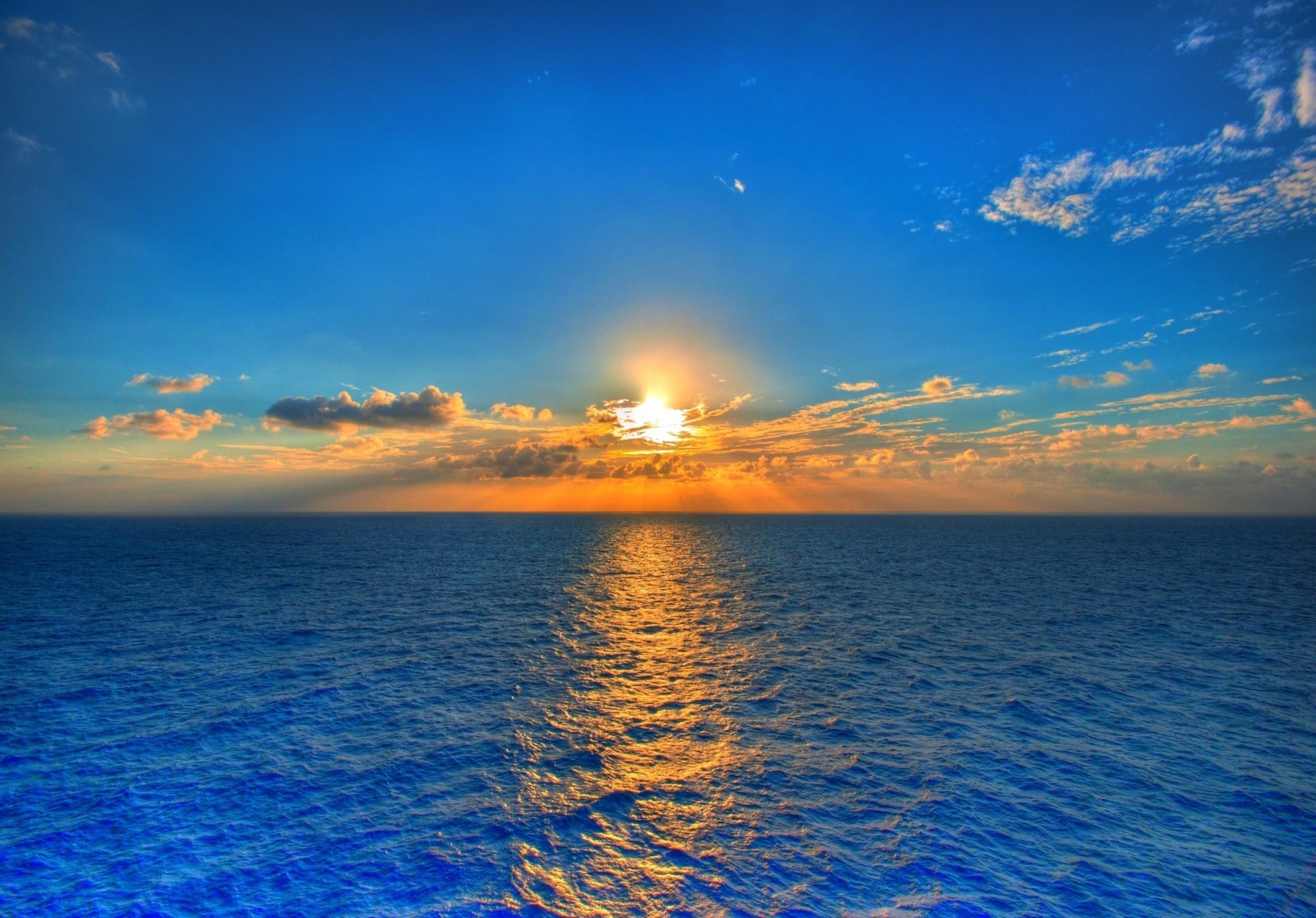 Good bye